Data and Innovation
Co-chairs
Greg Jones
Chris Sainsbury
What we have done?
Formed (new group)
Met and agreed 
remit,
 membership
terms of reference
Remit
Access and use data to improve patient care

Support locally instigated innovative practice projects and disseminate learning from these projects

Guidelines
Change
“If you want to get people to do something, make it easy. Remove the obstacles.”
		
Prof. Richard Thaler
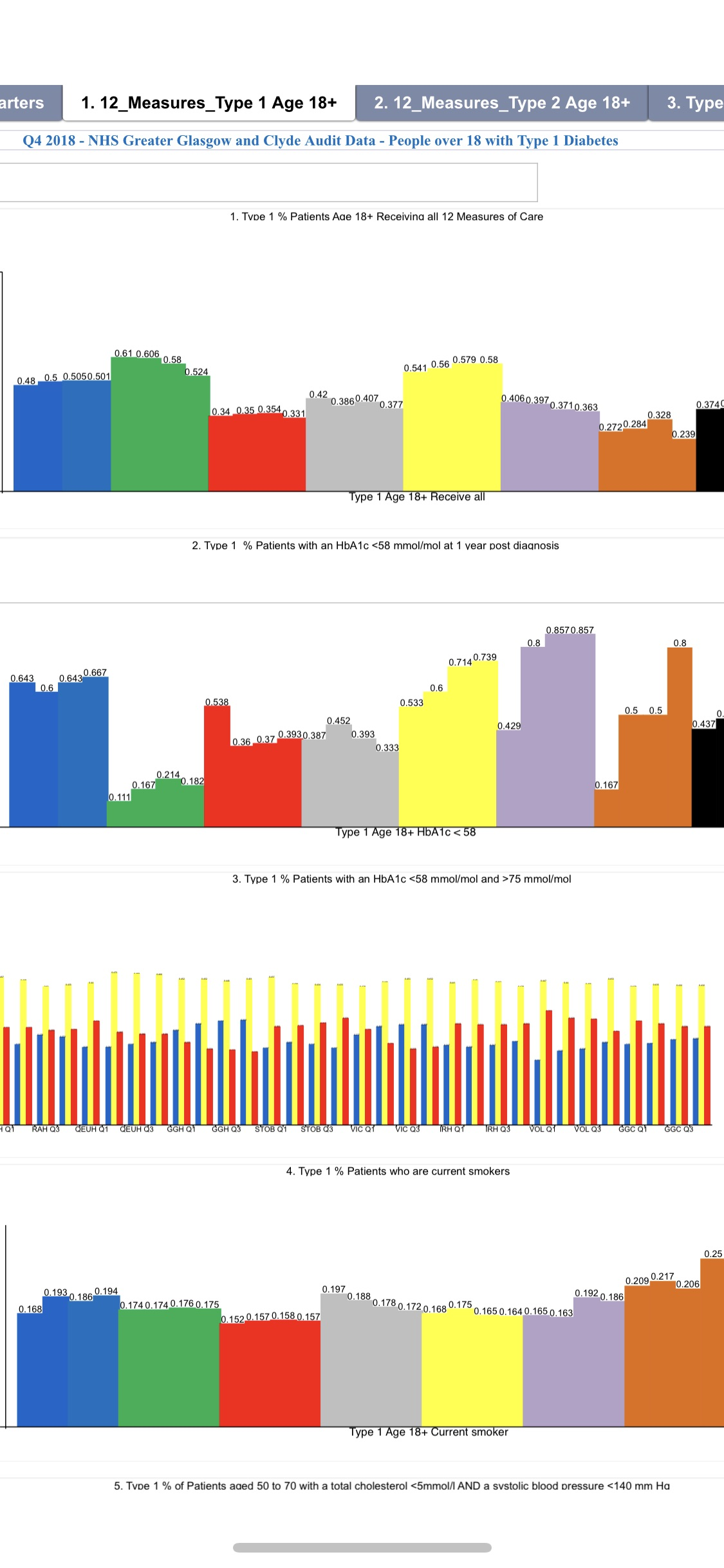 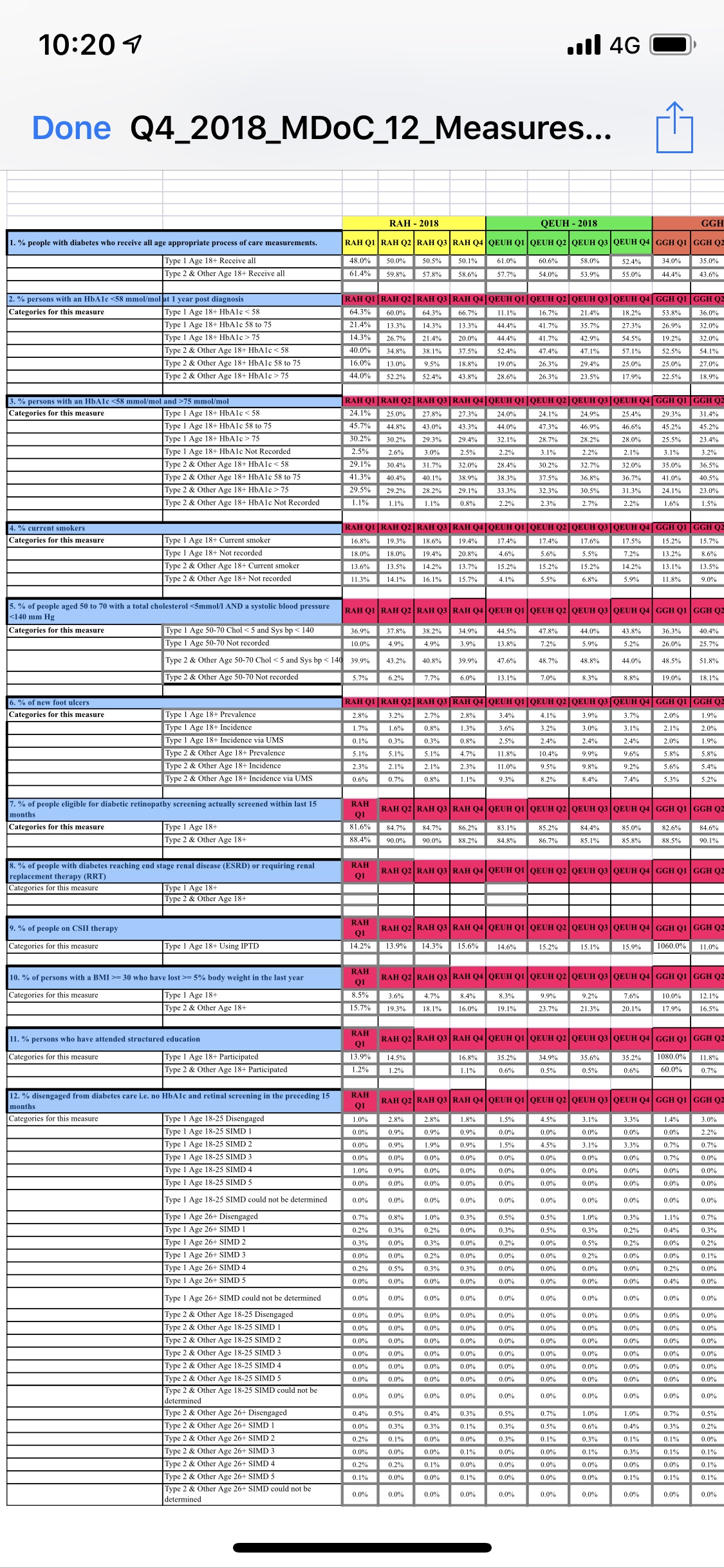 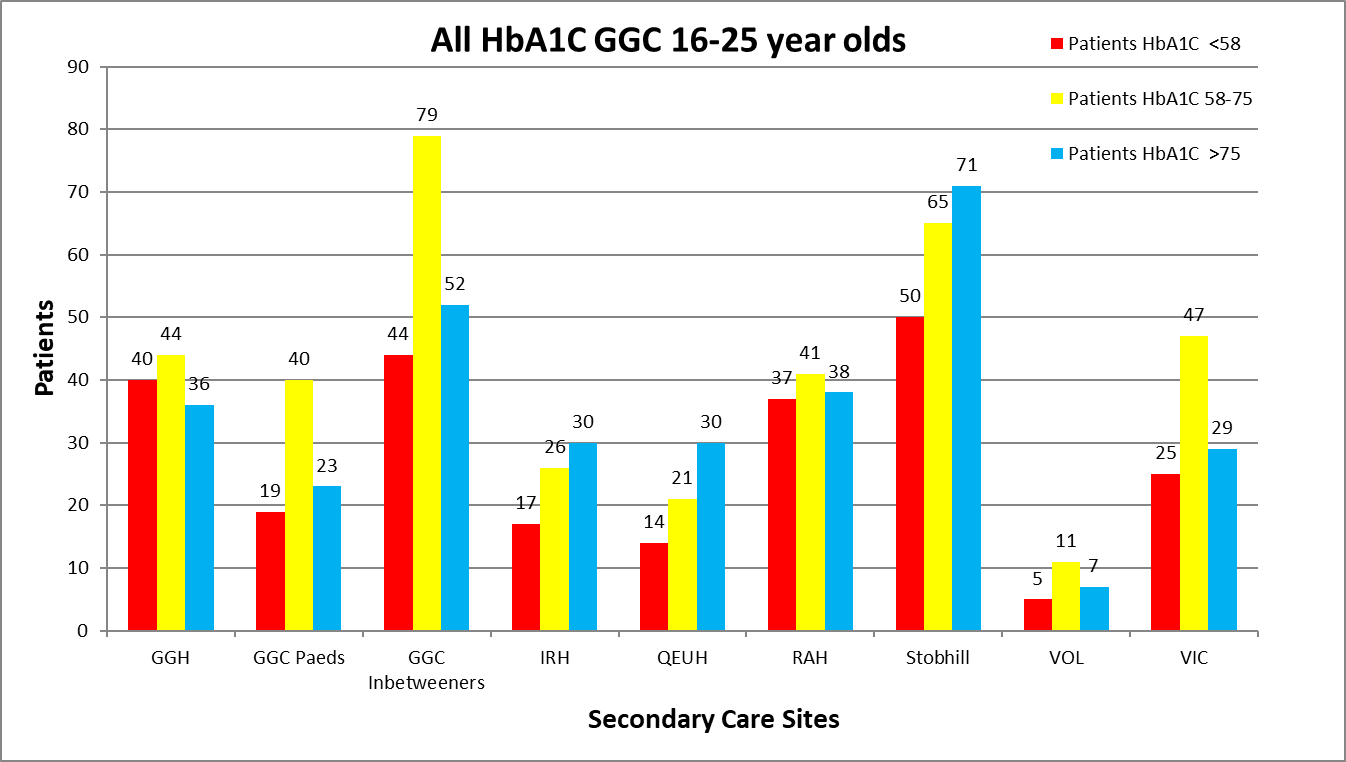